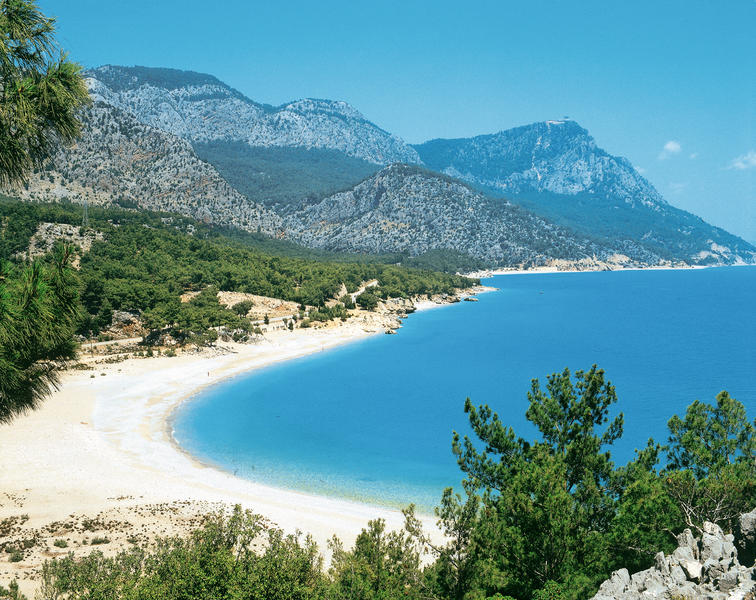 Turkse Rivièra
Ligging
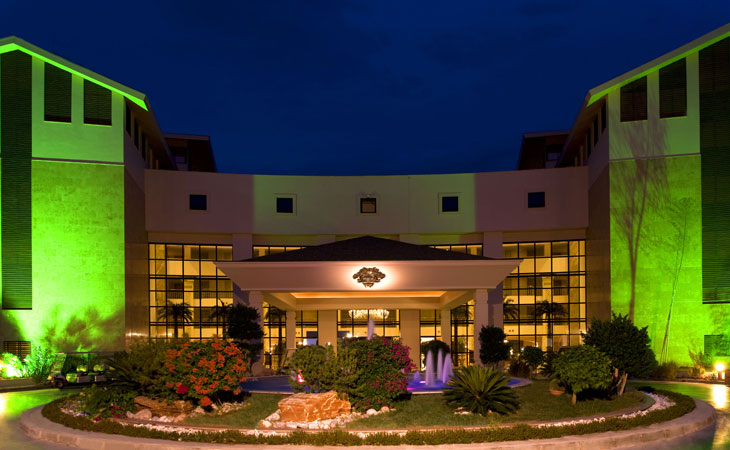 Vogue Hotel Avantgarde
Kemer en Göynük
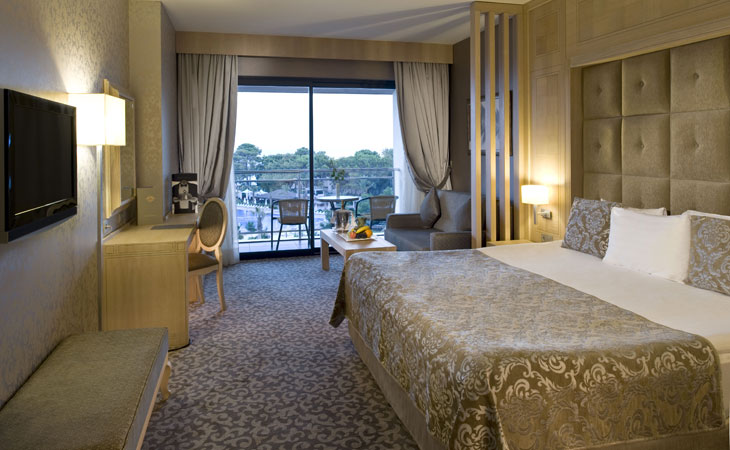 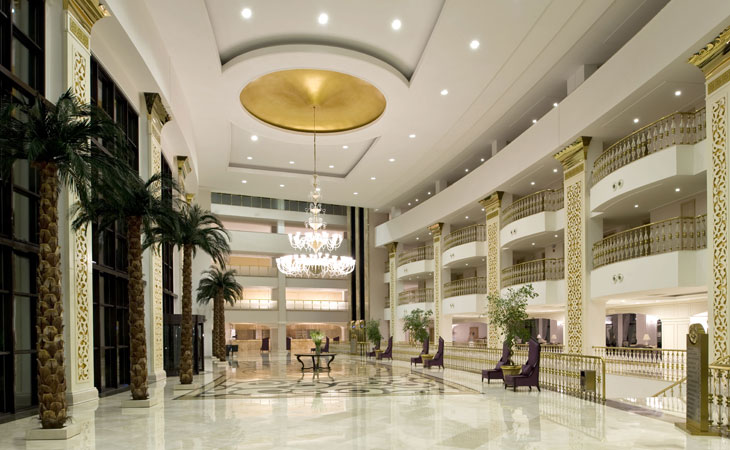 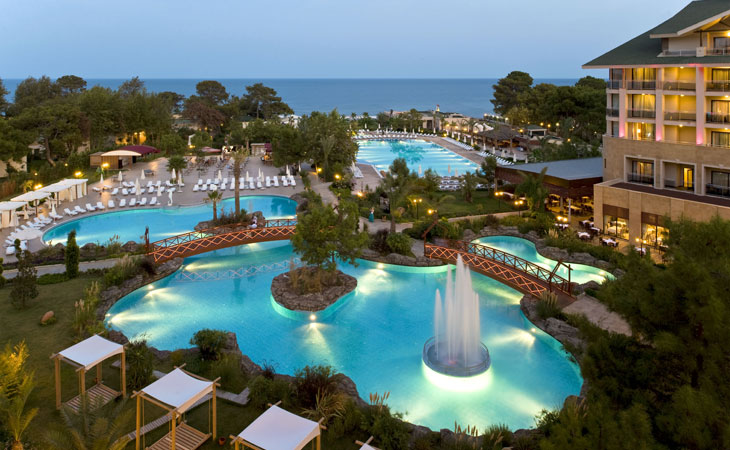 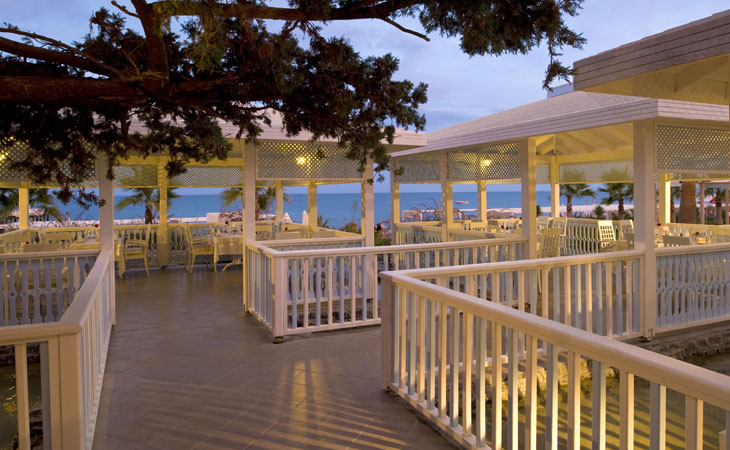 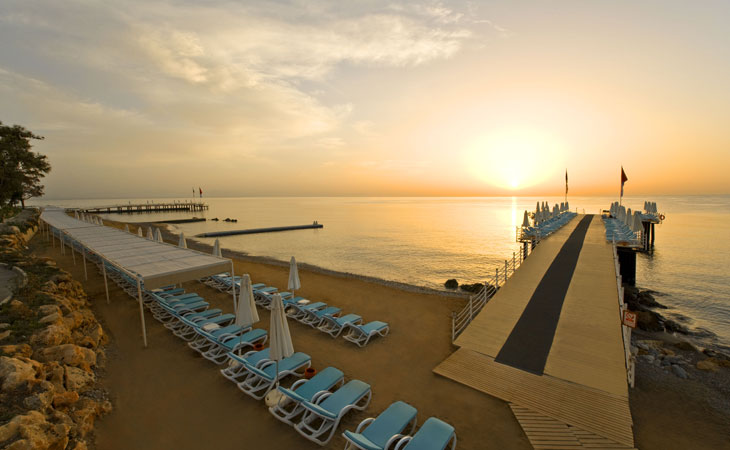 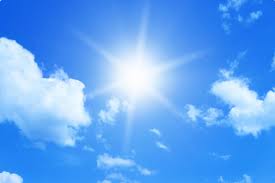 Weer
Uitstappen
Aqualand
Antalya
Aquapark
Dolfinarium
Antalya
Dolfijnenshow
Zeeleeuwenshow
Zwem met de dolfijnen
Beach
Kemer-strand:
 Kiezel-/keienstrand
Ayisigi-strand:
 grind-/zandstrand
Çıralı
Chimaera
Romeinse ruïnes
Ongerept strandje
Karpuzkaldiran waterval
Antalya
Markt
Textielmarkt
Groenten- en fruitmarkt
rommelmarkt
TerraCity
Shoppingcentrum
Antalya
Perge
Oude Griekse stad
Romeinse ruïnes
Kaleici
Oude centrum Antalya
Hadrianus-poort
Haven
Plavuizen
Tuinen
Reisonkosten